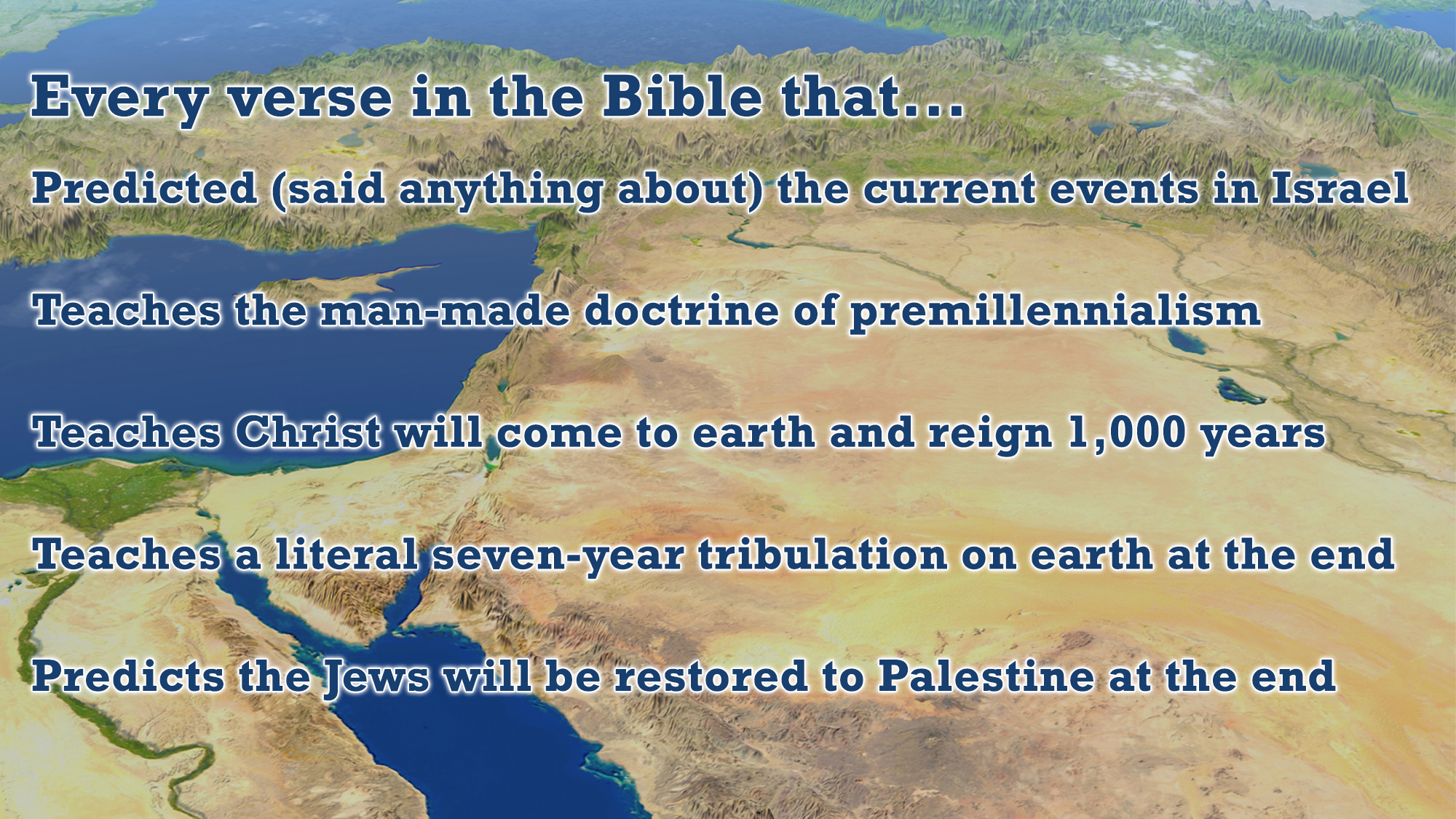 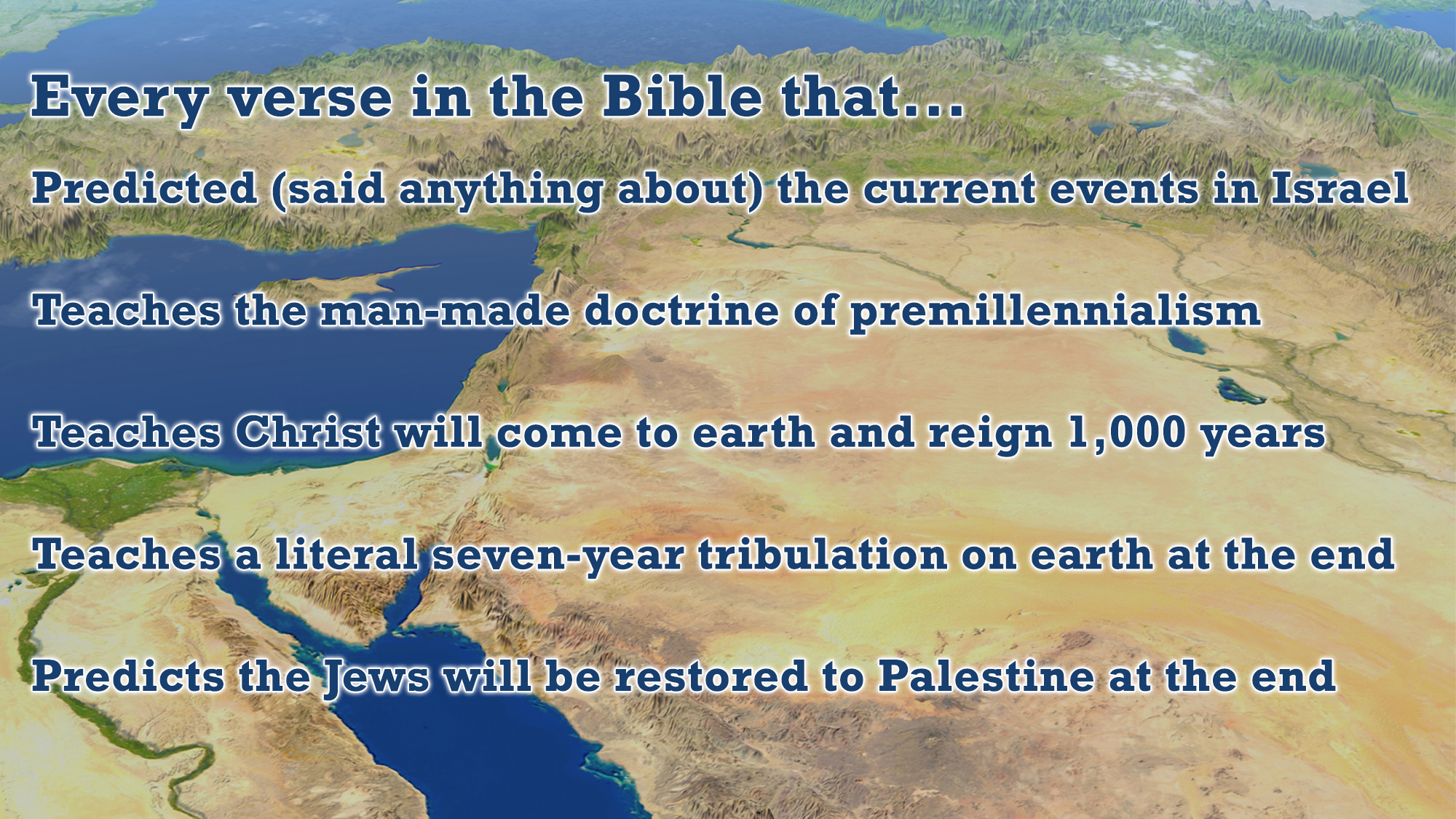 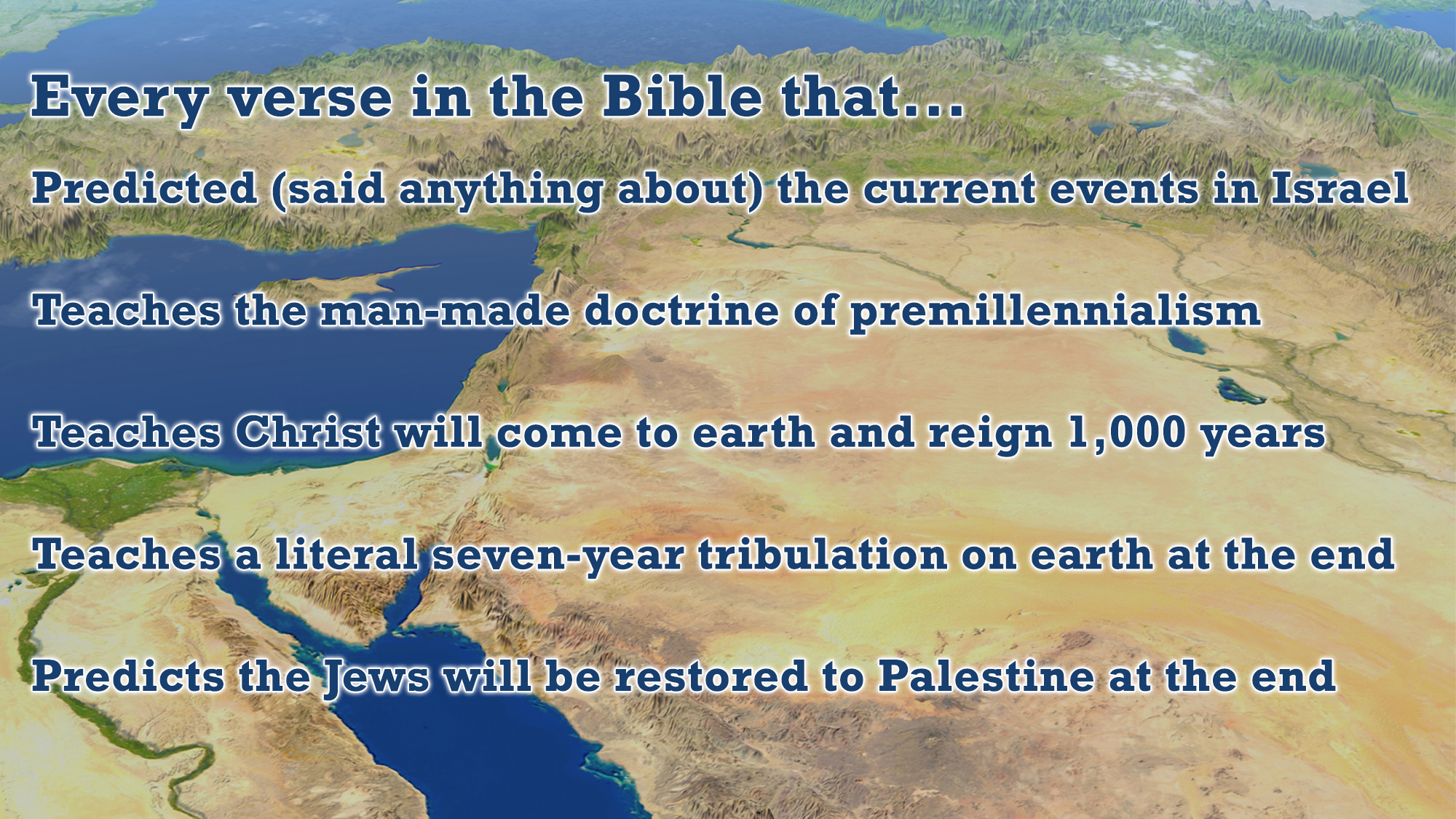 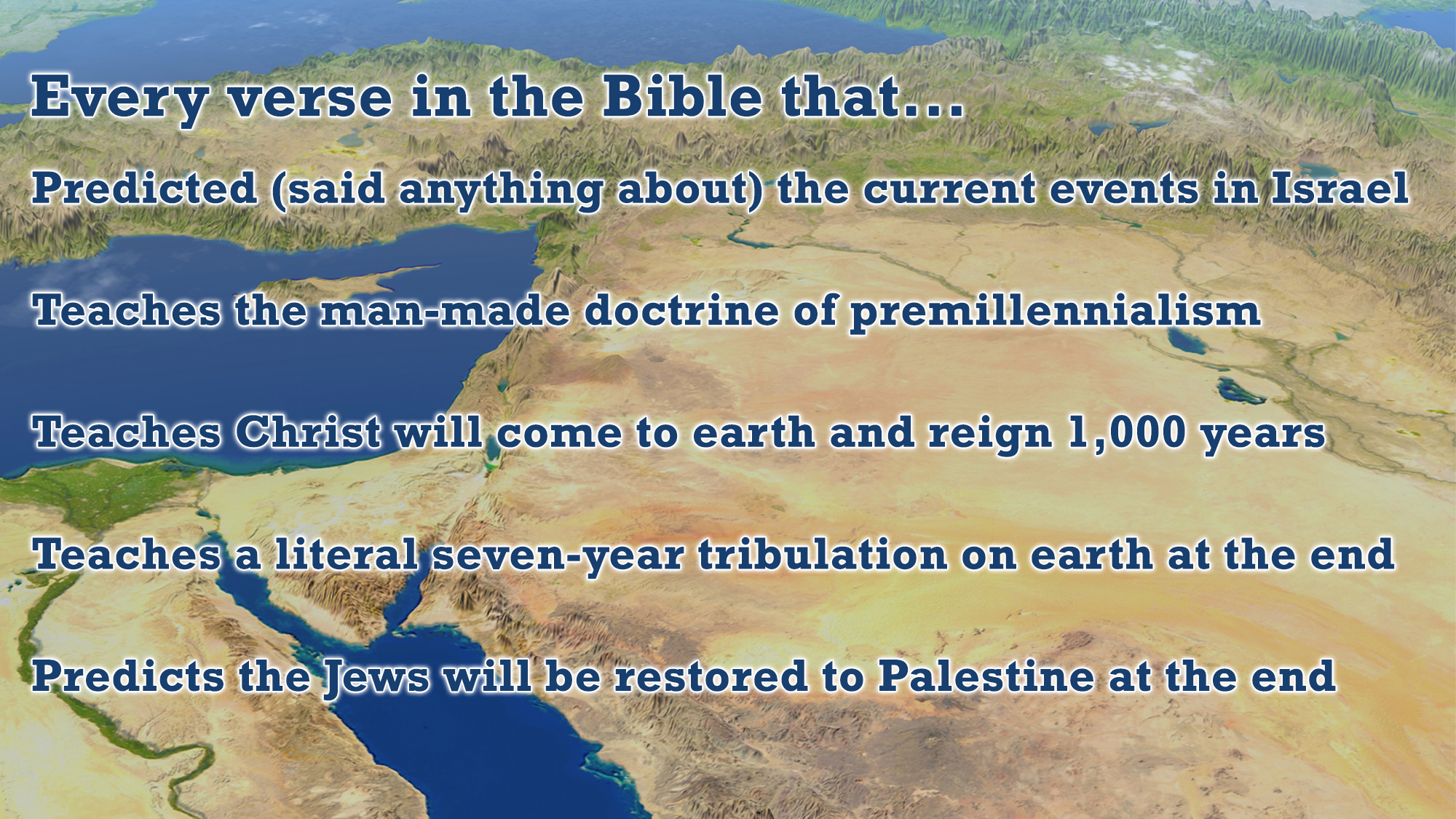 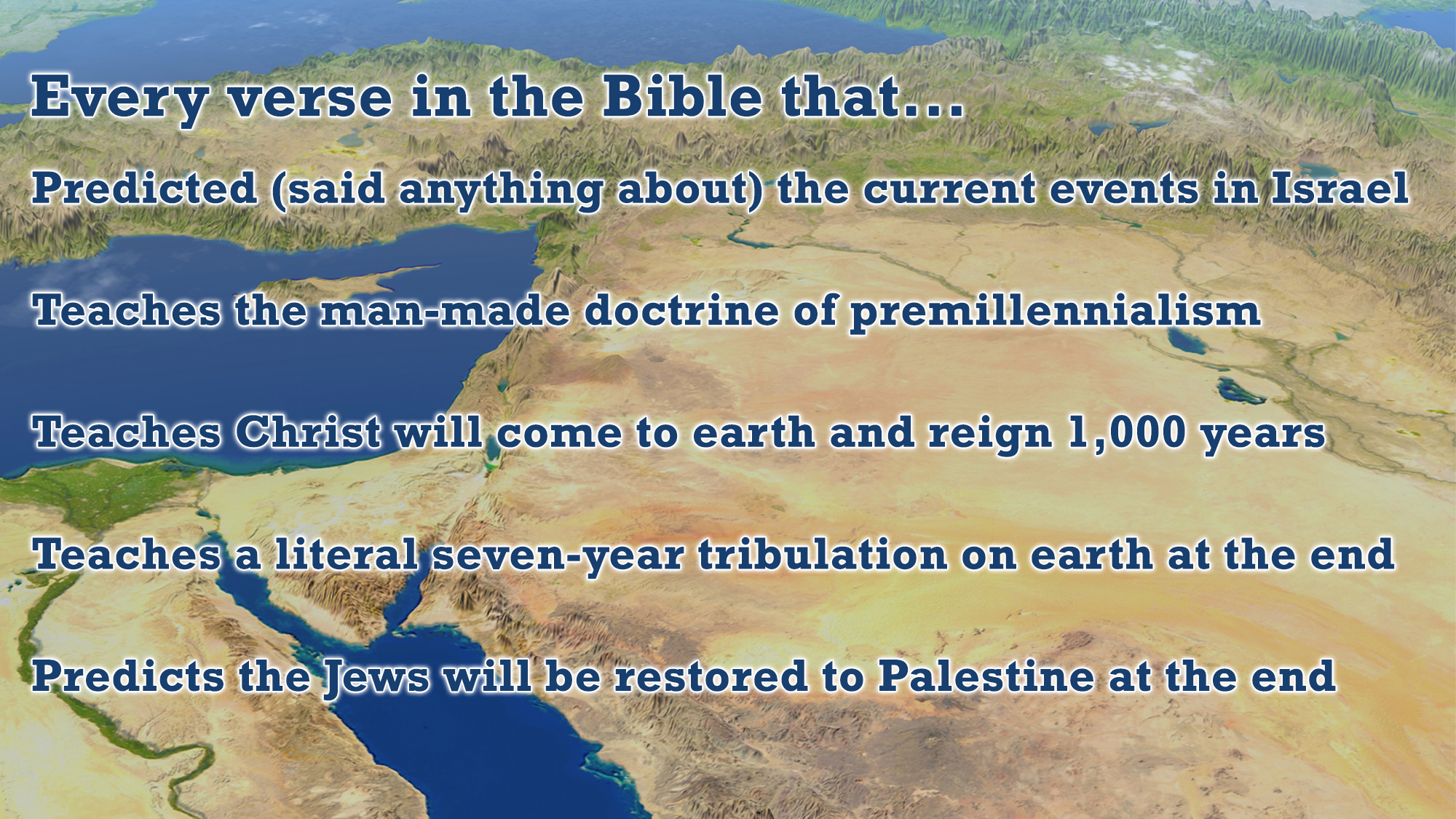 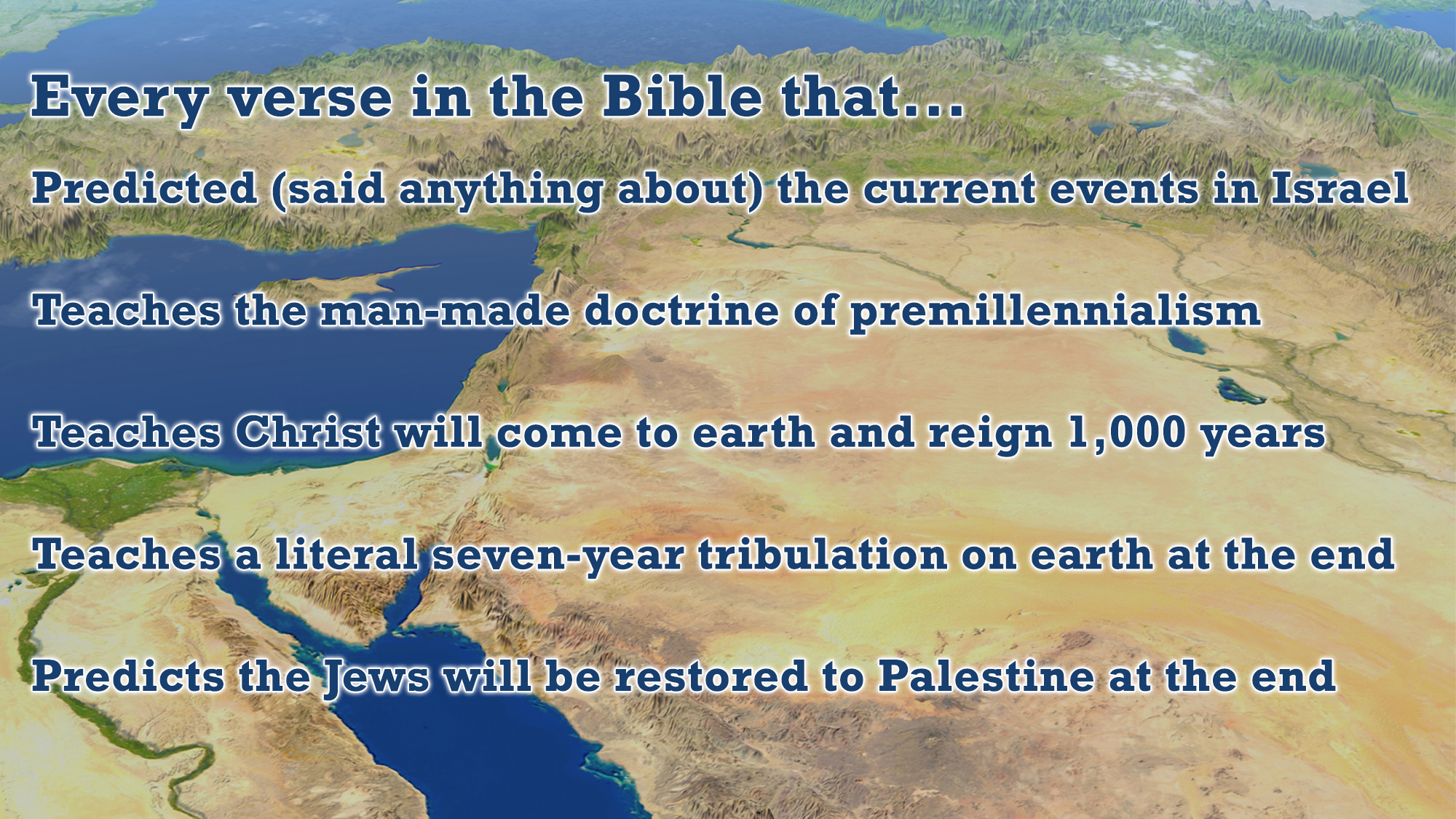 God promised Abraham a great NATION (Gen. 12:2; 17:5-6)
That was fulfilled when Israel came out of Egypt (Ex. 1:9; Num. 22:5)
God promised Abraham a great SEED (Gen. 12:2-3; 22:18)
The same promise was made to Isaac and Jacob/Israel (Gen. 26:4; 28:14)
The promise was fulfilled in Christ (Gal. 3:16; Acts 3:24-26)
The coming of Christ fulfilled the purpose of Israel (Gal. 3:8, 19-25; 4:1-7; Matt. 1:1)
God promised Abraham a great LAND (Gen. 12:1; 13:14-16)
The expanse of the land was specified (Gen. 15:18-21)
The promise of the land was conditional (Lev. 18:24-30; Deut. 28:58-63; 30:15-19; Josh. 23:13-16)
The promise of the land was an “everlasting possession” “forever” (Gen. 17:8; 13:15)
The promise of the land was fulfilled entirely (Josh. 21:43-45; 23:14; Neh. 9:7-8; 1 Kgs. 4:20-21)
The time came when all of the Jews lost the land (2 Kgs. 17:7-18; 25:1-21; Deut. 28:64-67)
God’s promises to Abraham have been fulfilled
But it says “forever” (Gen. 13:15)
The Hebrew word for “forever” can mean “long time, long duration, during the lifetime, as long as something lasts, age lasting, no end in sight, an indefinite period of time that stretches into the far future”
The word “forever” is used to describe:
“Egyptians…no more forever” (Ex. 14:13)
“Observe [Passover] forever” (Ex. 12:24)
Slaves “serve [masters] forever” (Ex. 21:6; Lev. 25:46)
“Keep the Sabbath…forever” (Ex. 31:16-17)
“Oil” for “lamps” used “forever” (Ex. 27:20-21)
The “garments” for the “priests” were “forever” (Ex. 28:40-43)
The “priesthood” of Aaron was “forever” (Ex. 29:9)
The “sacrifices” and “offerings” were “forever” (Lev. 6:22; 7:34)
The Day of Atonement was “forever” (Lev. 16:29, 31, 34)
The food laws were to be “forever” (Lev. 23:14)
“No work” on the “Sabbath” was “forever” (Lev. 23:30-31)
The Feast of Tabernacles was “forever” (Lev. 23:39-42)
But it says “forever” (Gen. 13:15)
The Hebrew word for “forever” can mean “long time, long duration, during the lifetime, as long as something lasts, age lasting, no end in sight, an indefinite period of time that stretches into the far future”
The word “forever” is used to describe:
The “memorial stones” from the Jordan were “forever” (Josh. 4:7)
The temple was “built” for God to “dwell in forever” (1 Kgs. 8:13)
“Smoke” from Edom’s destruction “shall ascend forever” (Isa. 34:10)
Jeremiah’s mother could have been pregnant with him “forever” (Jer. 20:17)
“Circumcision” as an “everlasting covenant…throughout their generations” (Gen. 17:13, 9)
When the circumcision “covenant” ended, “their generations” ended
Circumcision as a covenant ended with the new covenant (Rom. 2:28-29; Gal. 5:2-6)
Thus, the “generations” of the Jews came to an end, along with the “land promise” as “forever”
The premillennial claim that the present-day crisis in Israel is connected with Biblical prophecies about that land is false 
All prophecies concerning that land have been fulfilled – God has no further plans for it!
Believe Jesus is the Son of God – John 1:12
Repent of your sins and turn toward God – Acts 3:19
Confess your faith in Jesus Christ – Romans 10:9
Be baptized into Christ – Galatians 3:27
God will forgive all of your sins – Acts 2:38
God will add you to His church – Acts 2:47
God will register you in heaven – Hebrews 12:23
Live faithfully according to His Scripture – 1 John 1:7